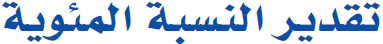 60٪
62٪  ≈
100٪
520
نلاحظ أن 60٪ تقابل نقطة تقع بين 280  ،  320 لا يمكن تحديدها بدقة .
90٪
480
440
80٪
400
70٪
لذلك نلجأ إلى تقدير النسبة المئوية .
360
60٪
320
50٪
أوجد 62٪ من 520
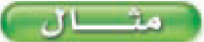 280
40٪
240
30٪
200
60٪
62٪  ≈
20٪
× 520 ≈
60
60
160
100
100
10٪
120
60٪ ≈
0
80
40
312
0
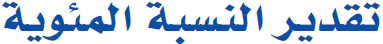 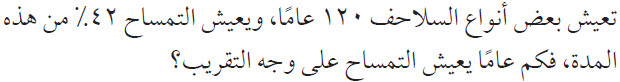 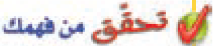 40٪
42٪  ≈
40٪ ≈
× 120 ≈
40
40
48
100
100
48 عاما
عمر التمساح  =
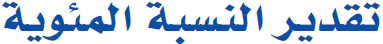 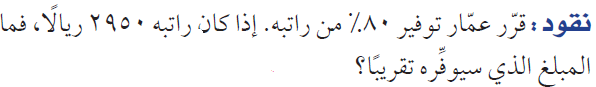 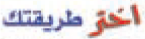 80٪ ≈
2360
× 2950≈
80
80
100
100
2360 ريالا
مبلغ التوفير  =
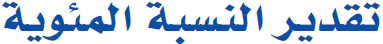 قدر 52٪ من 10
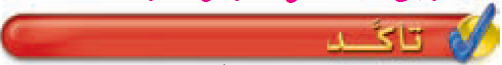 50٪
52٪  ≈
50٪ =
× 10  =
50
50
5
100
100
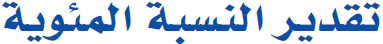 قدر 7٪ من 20
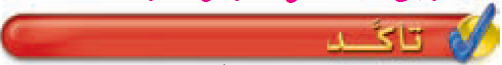 10٪
7٪  ≈
10٪ =
× 20  =
10
10
2
100
100
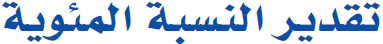 قدر 38٪ من 62
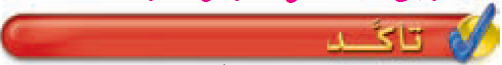 40٪
38٪  ≈
60
62  ≈
40٪ =
× 60  =
40
40
100
100
24
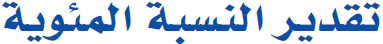 قدر 79٪ من 489
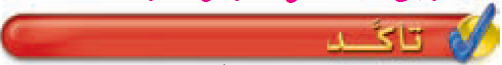 80٪
79٪  ≈
500
489 ≈
80٪ =
× 500 =
80
80
100
100
400
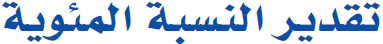 قدر 122٪ من 50
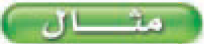 120٪
122٪  ≈
120٪ =
100٪  + 20٪
120٪ =
× 50  +
× 50
100
20
100
20
+
100
100
100
100
50       +        10        =
60
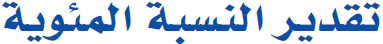 قدر 289٪ من 45
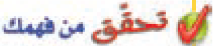 300٪
289٪  ≈
50
45  ≈
300٪ =
100٪  + 100٪  + 100٪
300٪ =
× 50 +
× 50 +
× 50
100
100
100
100
100
100
+
+
100
100
100
100
100
100
50       +         50      +       50        =
150
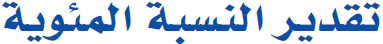 قدر 0,25٪ من 789
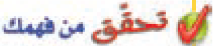 800
789  ≈
0,25٪ =
0,25
0,25
× 800 =
2
100
100
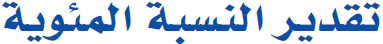 قدر 151٪ من 70
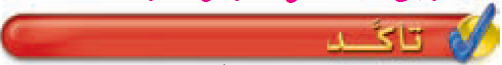 150٪
151٪  ≈
150٪ =
100٪  + 50٪
150٪ =
× 70  +
× 70
100
50
100
50
+
100
100
100
100
70       +        35        =
105
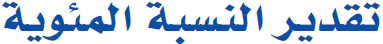 قدر       ٪ من 82
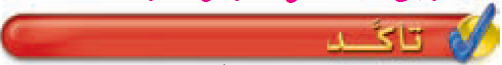 82  ≈
80٪
1٪
1٪ =
× 80  =
1
1
1
1
٪  ≈
100
100
2
2
0,8
0.8  ÷  2  =
0,4
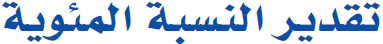 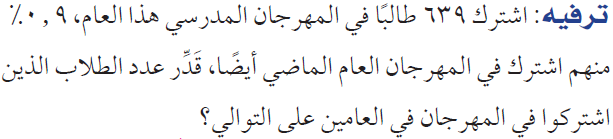 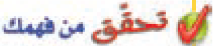 1٪
0,9٪  ≈
600
639 ≈
× 600 =
1
1
1٪  =
100
100
6
6 طلاب
عدد الطلاب  ≈
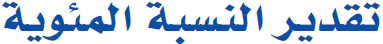 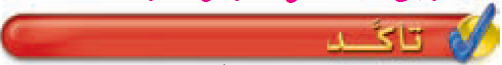 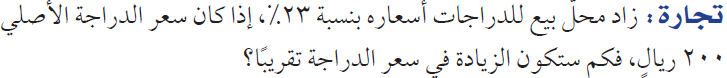 25٪
0,23٪  ≈
25٪  =
× 200 =
25
25
100
100
50
50 ريالا
الزيادة  ≈